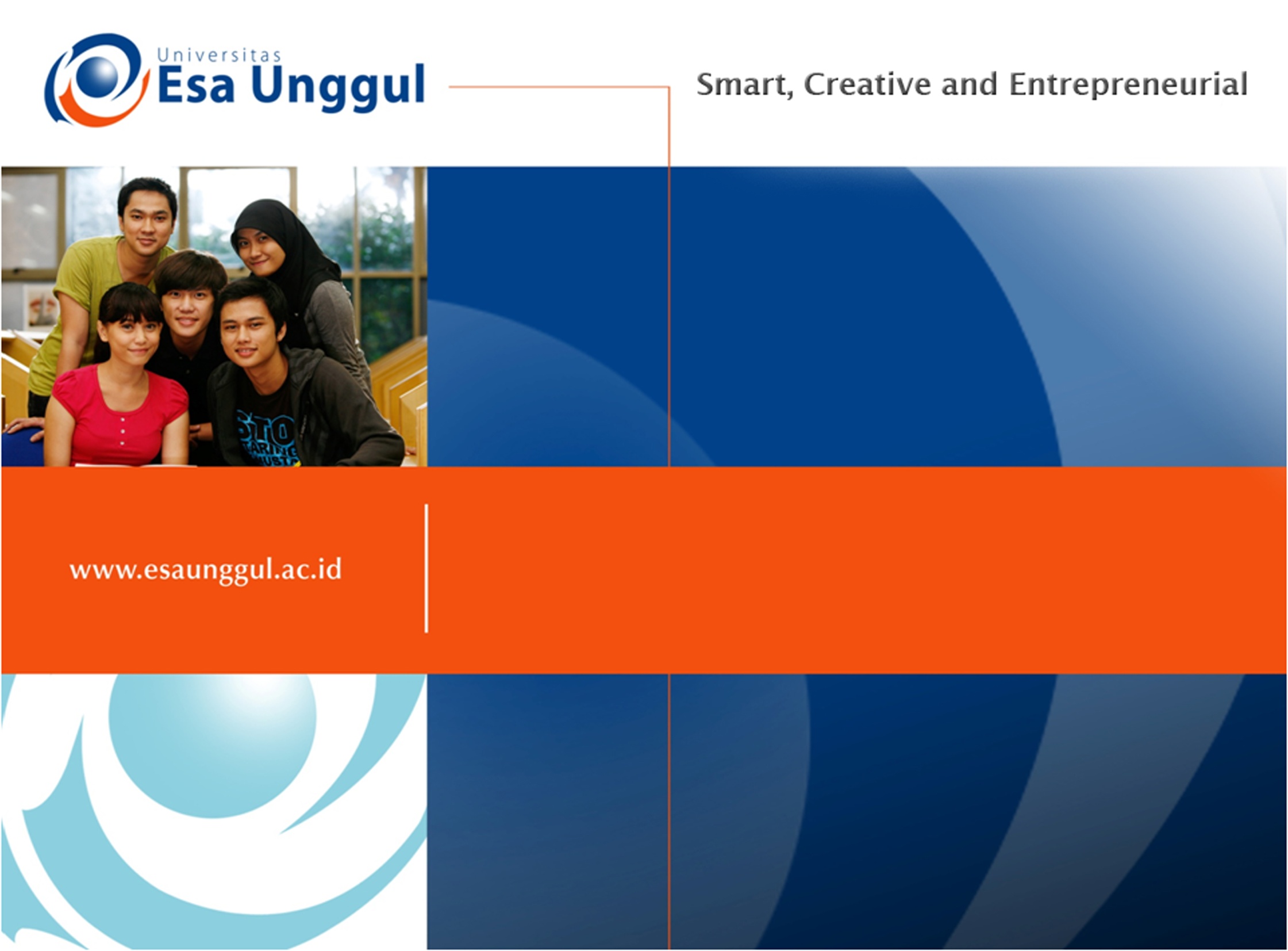 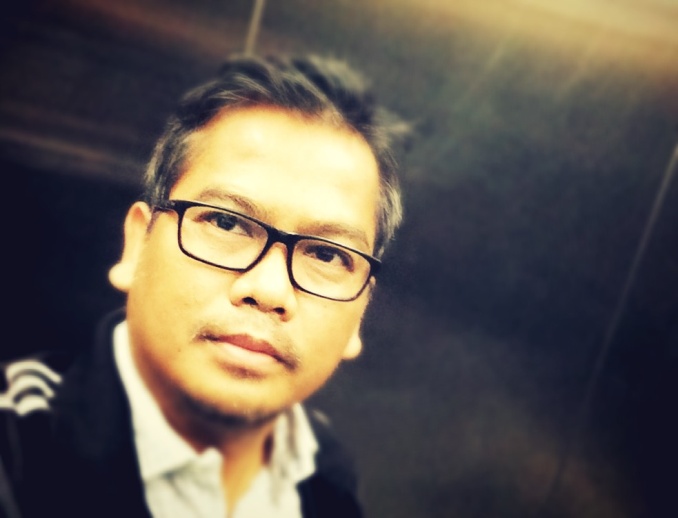 INDRA G ROCHYAT, S.Sn., MA., M.Ds.
Pendidikan Ketrampilan
Pertemuan 2
konsep ketrampilan di sekolah dasar
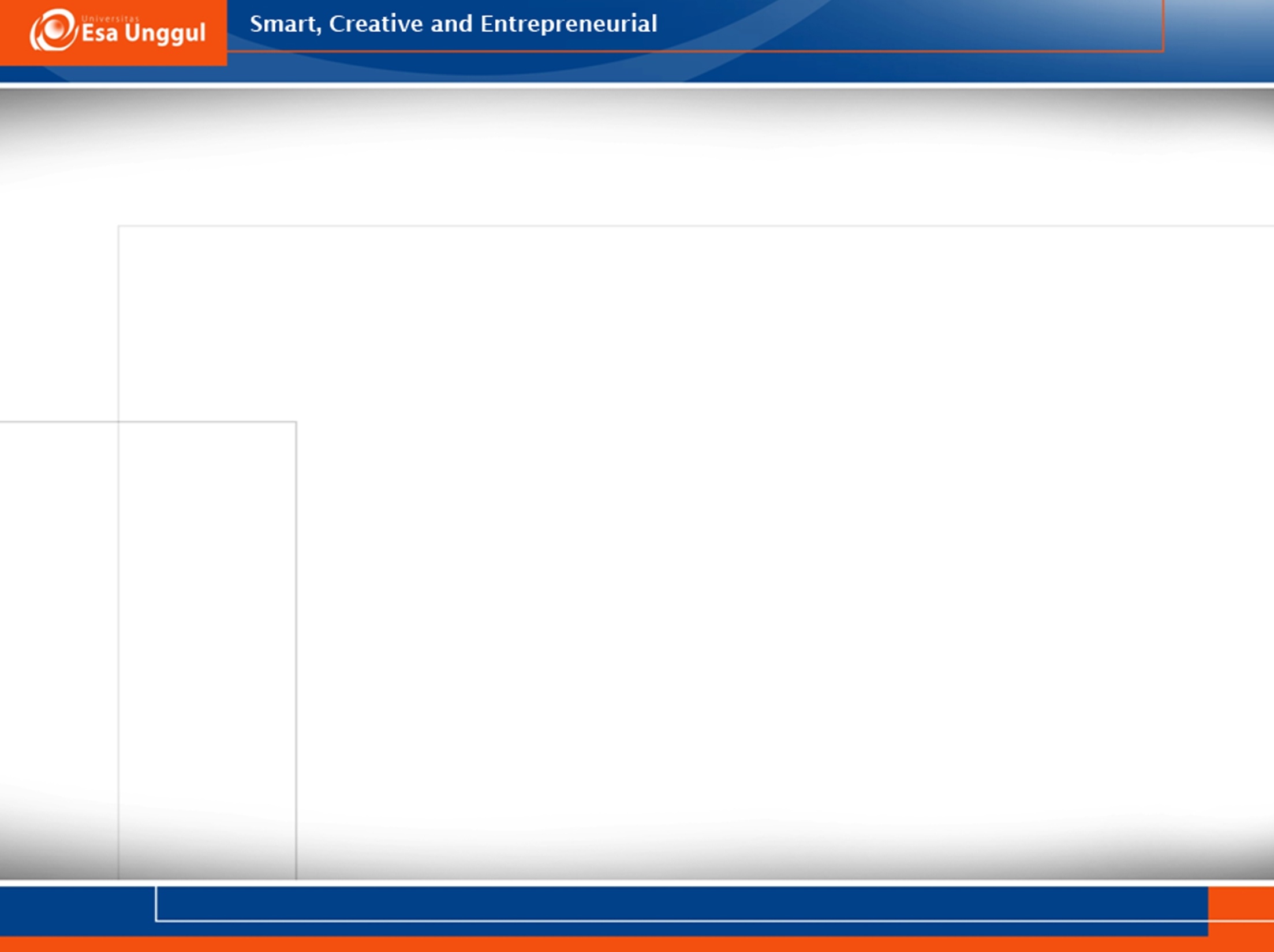 Defenisi atau pengertian keterampilan 
	adalah kelebihan atau kecakapan yang dimiliki oleh seseorang untuk mampu menggunakan akal, fikiran, ide dan kreatifitasnya dalam mengerjakan atau menyelesaikan sesuatu. sumber lain mengatakan keterampilan yaitu kemampuan seseorang untuk menggunakan akal, fikiran, ide dan kreatifitasnya dalam mengerjakan, mengubah, menyelesaikan ataupun membuat sesuatu menjadi lebih bermakna sehngga menghasilkan sebuah nilai dari hasil pekerjaan tersebut
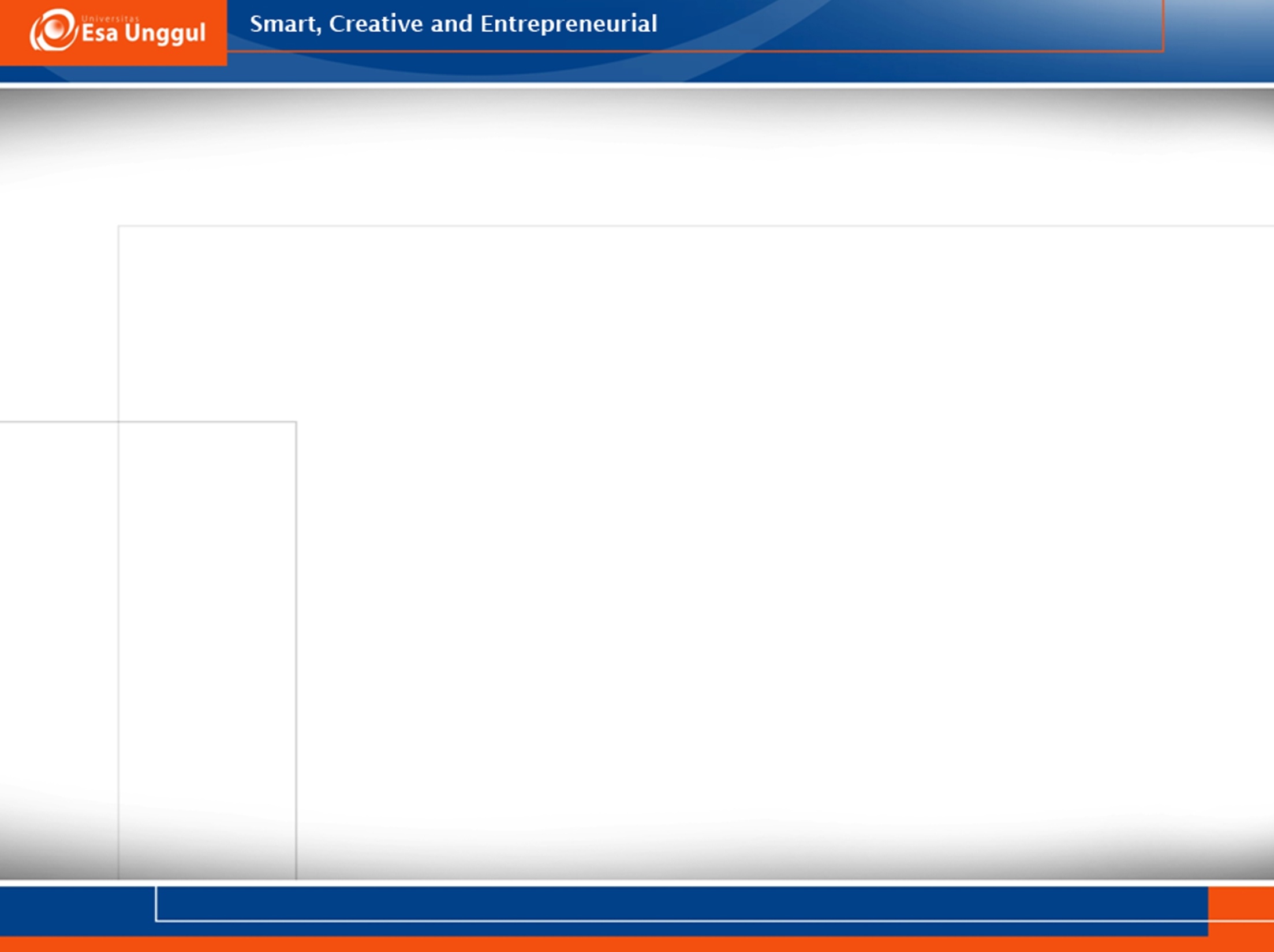 keterampilan/ kemampuan tersebut pada dasarnya akan lebih baik bila terus diasah dan dilatih untuk menaikkan kemampuan sehingga akan menjadi ahli atau menguasai dari salah satu bidang keterampilan yang ada. dan disinilah letak tugas para guru keterampilan untuk meningkatkan dan mengasah keterampilan siswa disekolah.
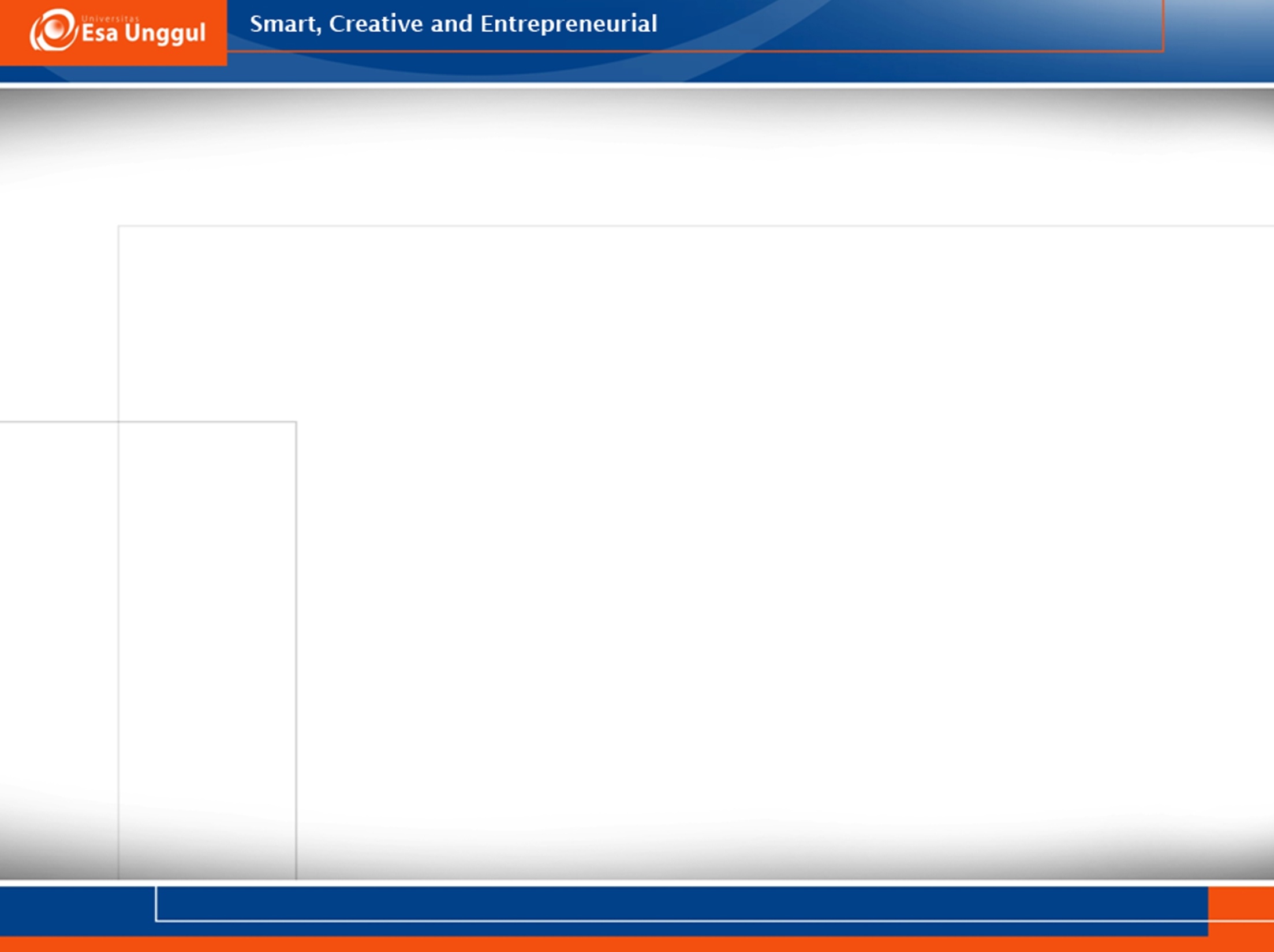 beberapa contoh dari keterampilan itu sendiri antara lain:1. keterampilan menjahit2. keterampilan menulis3. keterampilan mengemudi4. keterampilan memasak
5. keterampilan membuat kerajinan
6. keterampilan menanam tanaman hias7. dll
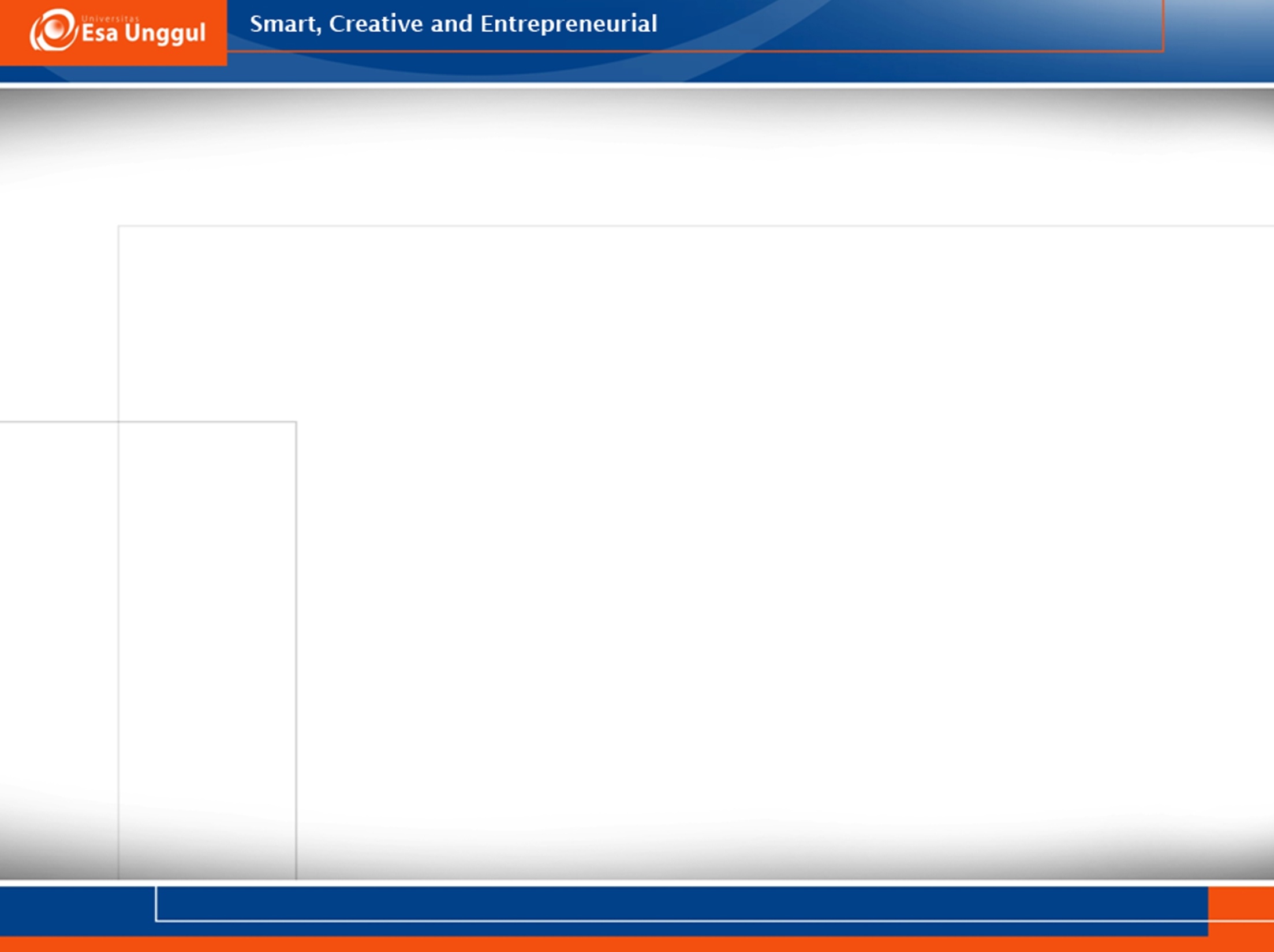 keterampilan tersebut dapat dilatih sehingga mampu melakukan sesuatu, tanpa adanya latihan dan proses pengasahan akal, fikiran tersebut tidak akan bisa menghasilkan sebuah keterampilan yang khusus atau terampil karena keterampilan bukanlah bakat yang bisa saja didapat tanpa melalui proses belajar yang intensif dan bukanlah merupakan kelebihan yang sudah diberikan semenjak lahir.sehingga untuk menjadi seorang yang terampil dengan memiliki keahian khusus pada bidang tertentu haruslah melalui latihan dan belajar dengan tekun supaya dapat menguasai bidang tersebut dan dapat memahami dan mengaplikasikannya. 

pengertian keterampilan secara sederhana menurut kamusbesar .com adalah
"kecakapan untuk menyelelesaikan tugas"
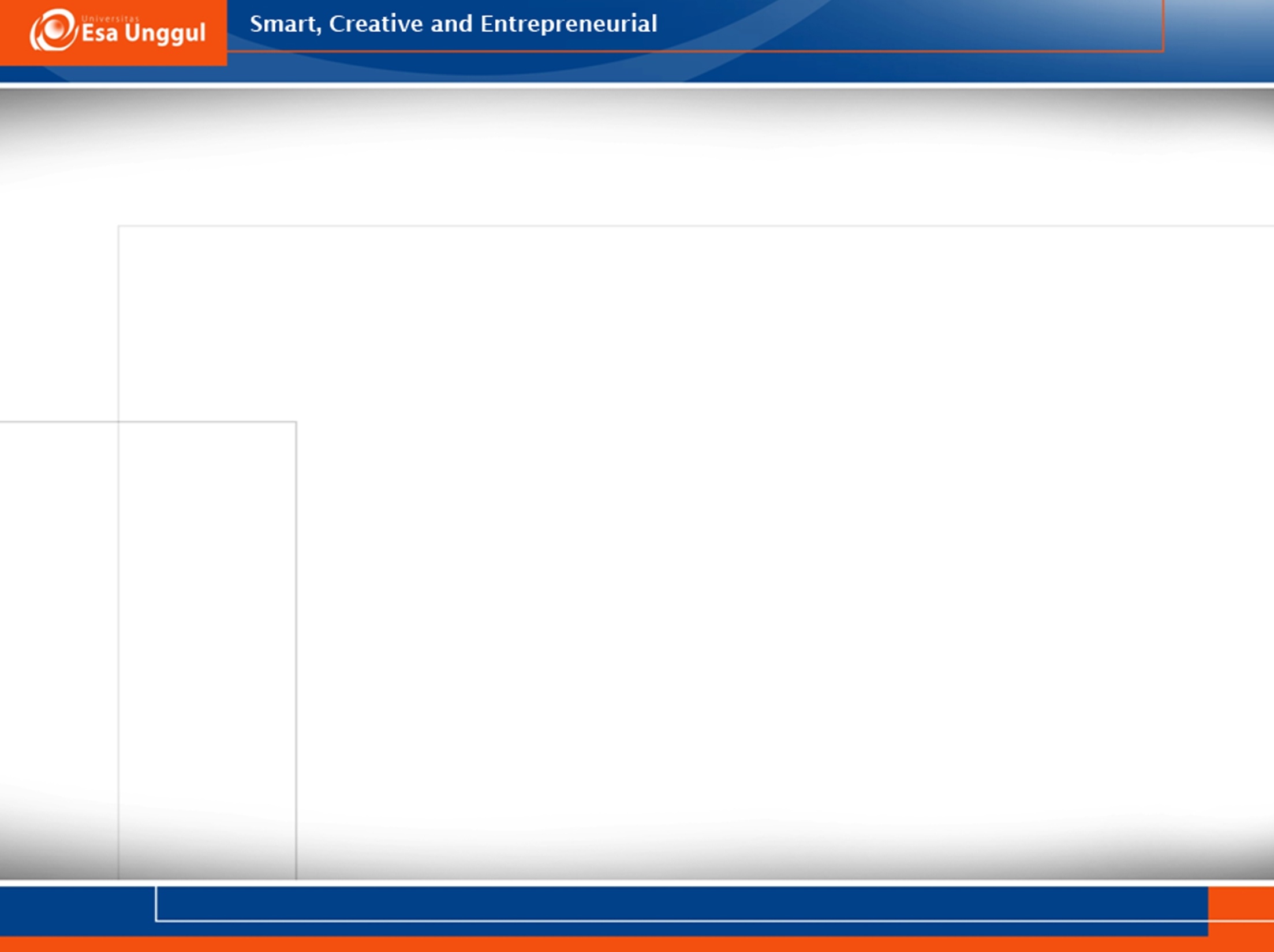 Pustaka
Kamtini, Tanjung H. W. (2006). Berkreativitas Melalui Kerajinan Tangan dan Kesenian di Sekolah Dasar. (Jakarta: Depdiknas Ditjen Dikti Direktorat Ketenagaan). 
Tumurang, H. T. (2006). Pembelajaran Kreativitas Seni anak Sekolah Dasar. (Jakarta: Depdiknas Ditjen Dikti Direktorat Ketenagaan).